Kavram ve Kavram Öğretimi
1
Kavram
Tanımı değişik şekillerde yapılabilen kavram “soyut” bir kelimedir.

İnsan zihninde anlamlanan, farklı obje ve olguların değişebilen ortak özelliklerini temsil eden bir bilgi formu/yapısıdır; bir sözcükler ifade edilir (Ülgen, 2004).
2
Kavram Nedir?
Yaşantı sürecindeki deneyimlerimiz sonucunda iki veya daha fazla varlığı ortak özelliklerine göre bir arada gruplayıp diğer varlıklardan ayırt ederek zihnimizde bir düşünce birimi olarak depolarız. Bu düşünce birimlerine kavram denir (Çepni, 2006).
3
Örnek
Taş (cansız, katı ….)
Balık (canlı, suda yaşar, yumurtlayarak ürer ….)
Su (cansız, sıvı, renksiz ….)
Kuş (canlı, tüylü, uçar, yumurtlayarak ürer ….) 
Toprak (katı, cansız …..)
Yarasa (canlı, uçar, memeli ….)
	
	Örneklerdeki varlıklar belli bir özellik, örneğin canlılık özeliği öne çıkarılarak gruplandırılırsa balık, kuş ve yarasa canlı varlıklar kümesini oluşturur. Burada canlı varlık kavramdır.
4
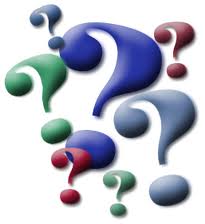 Fen-teknoloji derslerinde kullanılan kavramlara örnekler verir misiniz?
Varlık, nesne olay ya da olguların gruplandırılması ile ortaya çıkan kavramlar bilgilerin yapı taşlarıdır.   Bu, bilgiyi bilimsel bilgi konumuna yükselten bir gruplandırmadır.
6
Kavramların Yararları Nelerdir?
Çevrenin karmaşıklığını  azaltır.

Nesnelerin tanınmasını kolaylaştırır.

Nesne/ olaylarla her karşılaşmada yeniden öğrenme gereğini azaltır.

Etkinlikleri planlama ve onlara yön vermeye yardım eder.

Nesne/ olay sınıflarını ilişkilendirme ve sıralandırmaya yardımcı olur.

Düşünmeyi kolaylaştırma ve kesinleştirmeyi sağlar.

 Sağlıklı iletişim için gereklidir.
7
KAVRAM ÖĞRETİMİ
SUNUŞ YOLUYLA KAVRAM ÖĞRETİMİ

BULUŞ YOLUYLA KAVRAM ÖĞRETİMİ
8
Sunuş Yoluyla Kavram öğretilirken aşağıdaki adımlar izlenir:
Kavramın adı verilir.
Kavramın tanımı yapılır.
Kavrama örnekler verilir.
Kavrama örnek olmayanlar verilir.
Kavramın kritik özellikleri tanımlanır.
Öğrencilerin kavrama kendi örneklerini vermesi sağlanır .
9
Buluş Yoluyla Kavramlar öğretilirkenaşağıdaki adımlar izlenir:
Konu başlığı genel olarak verilir.
Kavramın kritik özelliklerini tanımlayan örnekler verilir.
Verilen örneklerdeki ortak ve ayırt edici özellikler öğrencilere buldurulur.
Bu kritik özelliklere dikkat çekilir.
Bu özelliklere sahip kavram öğrencilerle tanımlanır.
10
Sunuş ve buluş yoluyla öğretime fen eğitiminden örnekler 
	verir misiniz? 
Sizce hangisi daha etkilidir? Gerekçeleriyle açıklar mısınız?